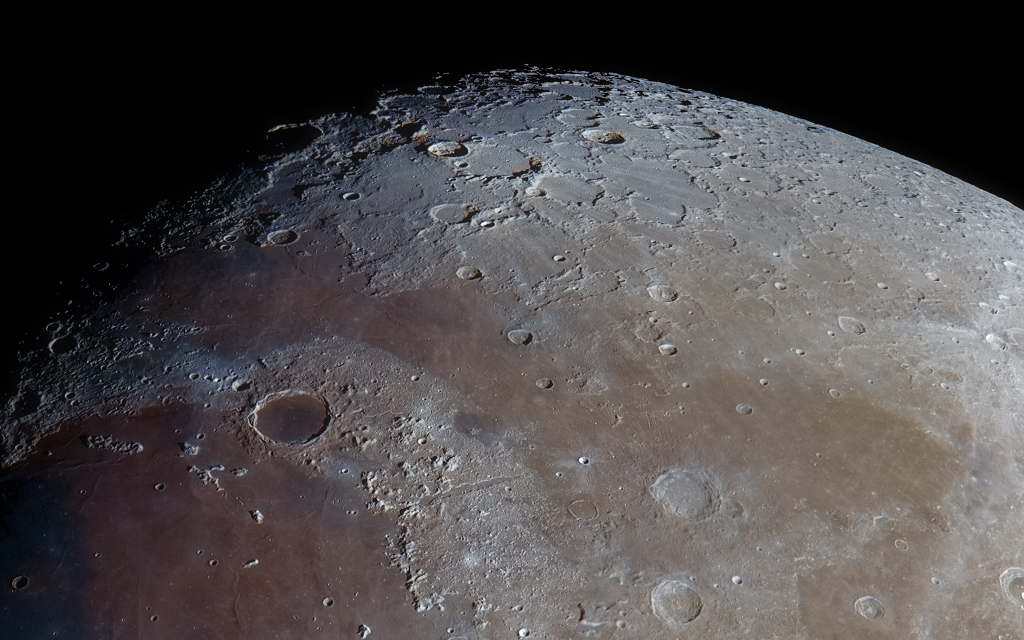 week 7
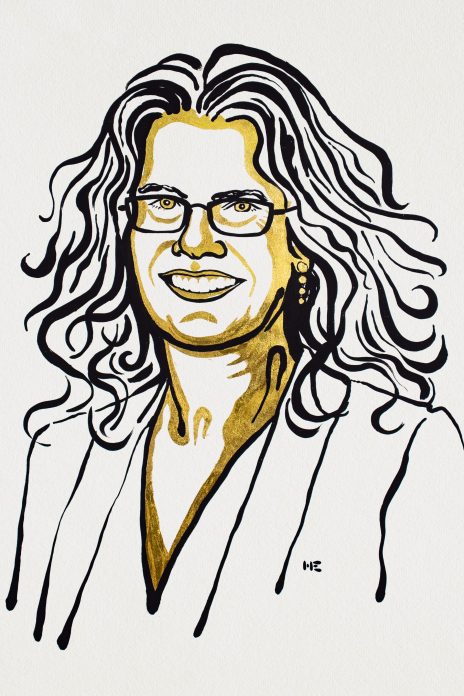 SOME NOBEL PRIZE NEWS!
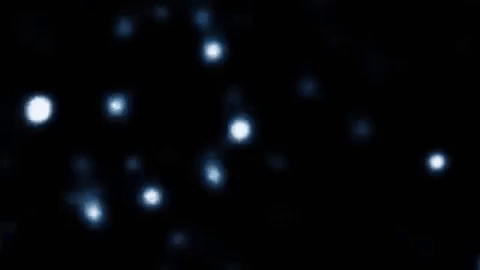 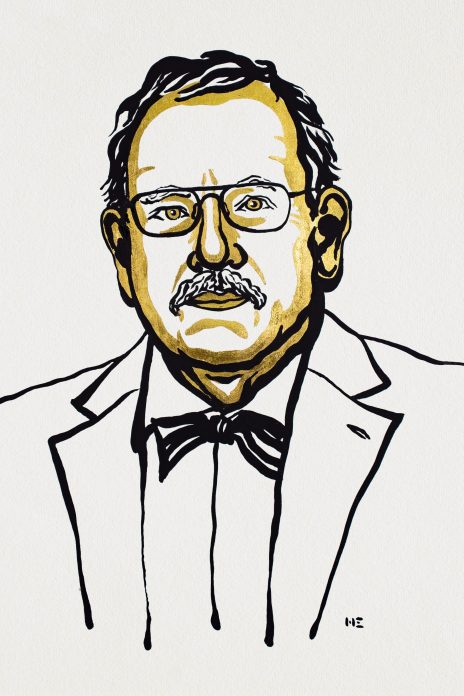 Andrea 
Gehz -- took these data!
(UCLA)
Reinhard Genzel
(Berkeley!)
Astronomy Video of the Day!
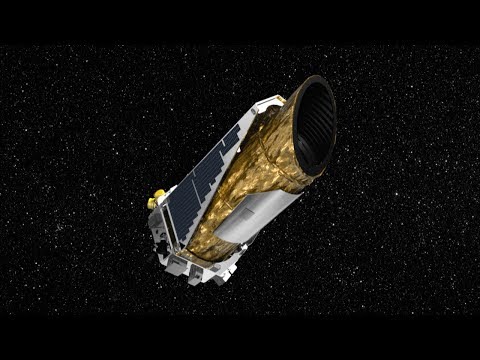 Astronomy Video of the Day (part 2)
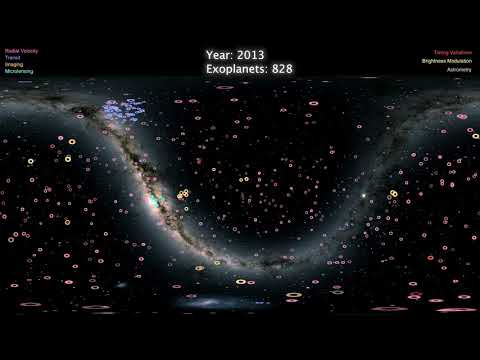 MIDTERM INFORMATION
0) Please ADD ASTRO C10 in PrairieLearn. https://cbt-dev.berkeley.edu/pl  links to an external site.
1) Midterm October 9th 3:10-4pm. Please use the regular lecture zoom link.
2) However, you are NOT required to take Midterm while on zoom!
3) Students should have a few pieces of scratch paper and writing utensil ready.
4) Please try out the Practice Midterm 1 on PrairieLearn. It is not for a grade; it is only to test the system!
5) NO CALCULATORS! If you use it on the next quiz, I will give a zero straight away. 
6) The format and topics for the midterm are outlined explicity in the Course Reader. You will be examined up through CS-142.
Let’s do some review!
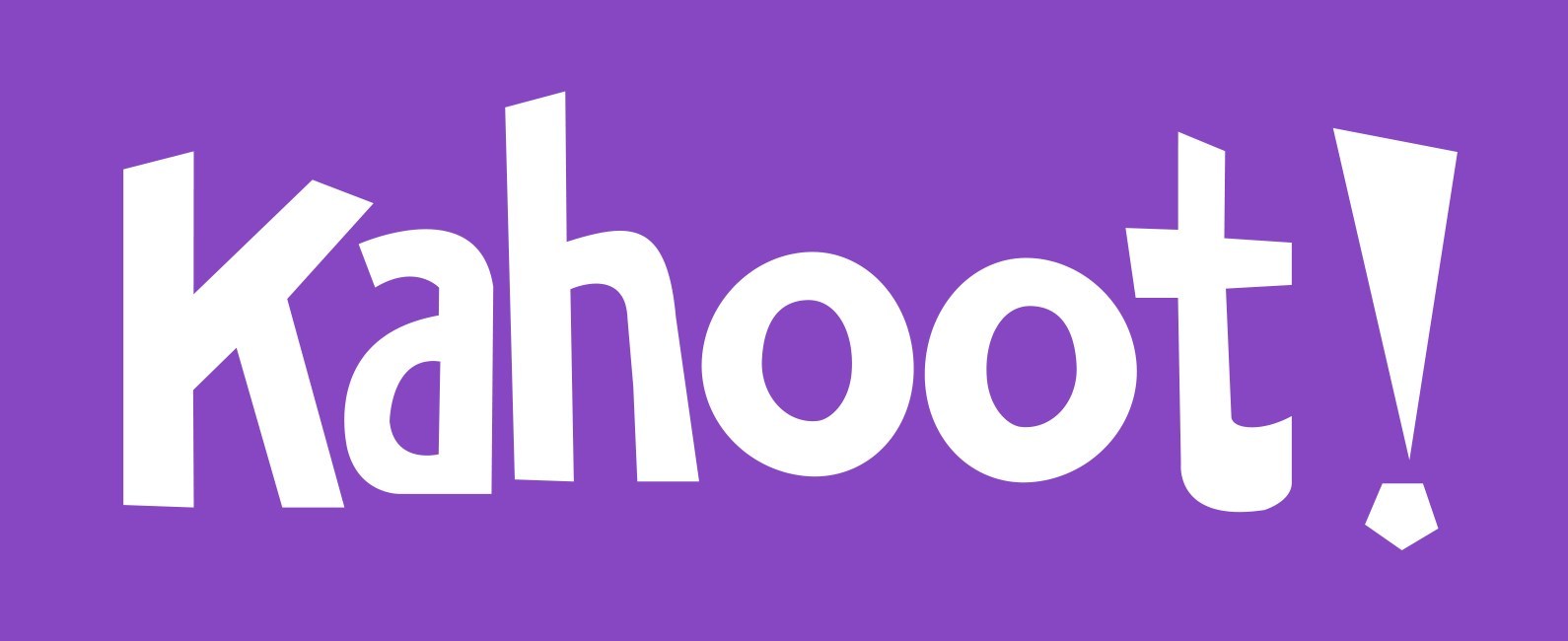 [Speaker Notes: https://create.kahoot.it/kahoots/my-kahoots/folder/0f3b4aa5-f9ff-4050-8f11-911009dbfb57]
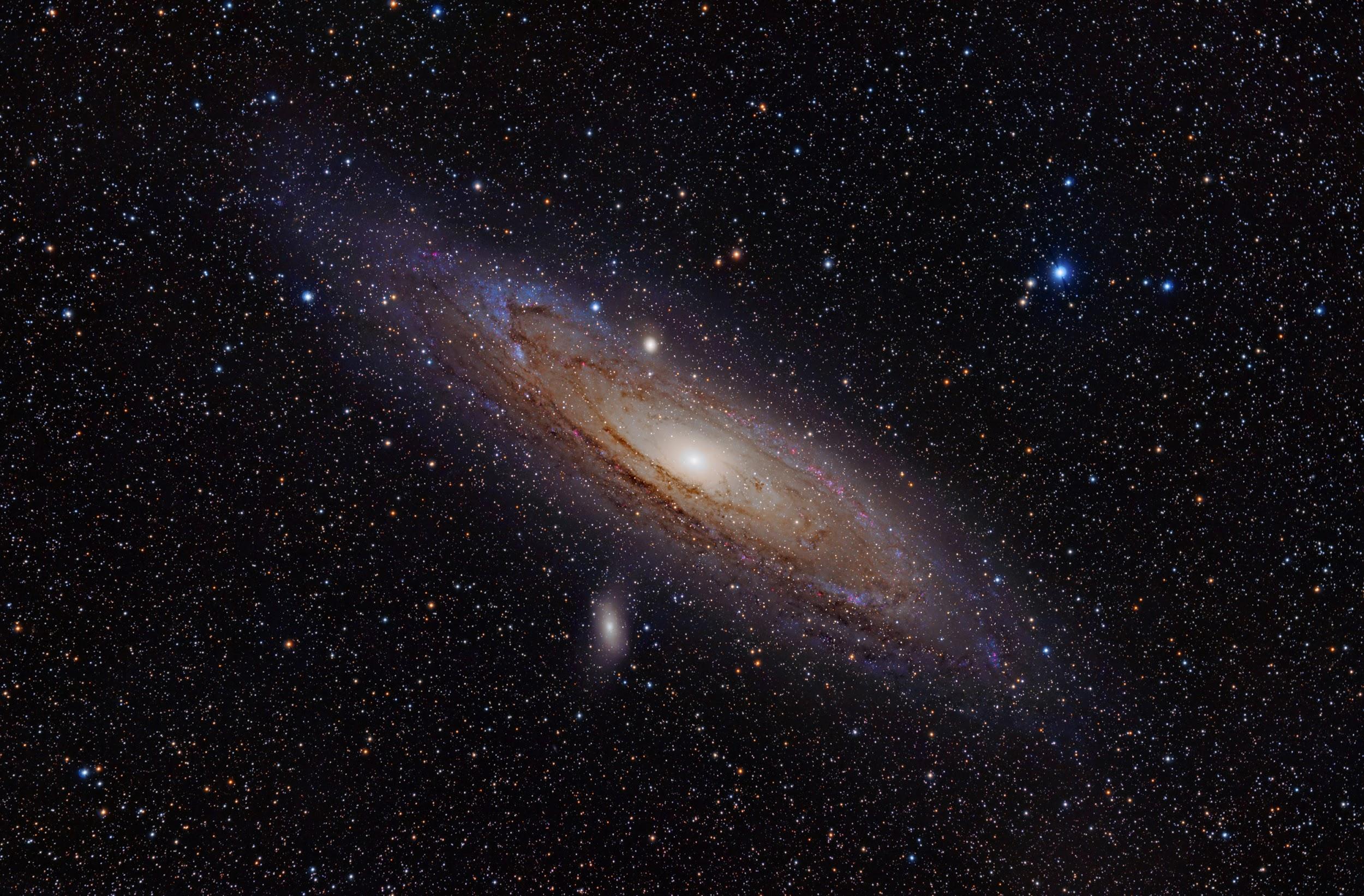 weekly survey!

Thanks everyone!
tinyurl.com/pilawaForm